PROGRAM STUDISISTEM INFORMASI
MATA KULIAH
Perencanaan Sumber Daya Perusahaan
Minggu Ke 1Pendahuluan Proses Bisnis
PROGRAM STUDI
SISTEM INFORMASI
MATA KULIAH
Perencanaan Sumber Daya Perusahaan
PUSTAKA
Ellen F. Monik,    Concepts In Enterprise Resource Planing, 4th edition, Boston, USA
Iwan Kurniawan Widjaya,Enterprise Resource Planning - Graha Ilmu 
Wawan, Falahah (2007), Enterpise Resource  Planning: Menyelaraskan Teknologi  Informasi   dengan   Strategi   Bisnis ,  Informatika, Bandung
PROGRAM STUDI
SISTEM INFORMASI
MATA KULIAH
Perencanaan Sumber Daya Perusahaan
TUJUAN MATA KULIAH
Setelah menyelesaikan matakuliah ini:
Mahasiswa diharapkan dapat menjelaskan konsep  ERP secara teknis maupun manajerial
Mahasiswa diharapkan dapat mengenal dan  memiliki wawasan tentang penerapan ERP dan  Software-nya dalam organisasi
PROGRAM STUDI
SISTEM INFORMASI
MATA KULIAH
Perencanaan Sumber Daya Perusahaan
Ruang Lingkup
Pengantar ERP
Sistem dan Rekayasa ERP
Pemetaan Proses
Siklus ERP
ERP: Sales, Marketing & CRM
ERP: Akuntansi, Keuangan
ERP: Produksi, Rantai Pasok
ERP: SDM dalam Sistem Enterprise
ERP dan Business Intelligence
PROGRAM STUDI
SISTEM INFORMASI
MATA KULIAH
Perencanaan Sumber Daya Perusahaan
Pendahuluan
Enterprise Resource Planning (ERP) programs: Core software yang digunakan oleh perusahaan untuk mengkoordinasikan informasi dalam setiap wilayah bisnisnya
Membantu mengelola proses bisnis perusahaan secara luas
Menggunakan database umum dan berbagi perangkat manajemen pelaporan
Business process: Kumpulan aktivitas yang menggunakan sejumlah input dan membuat output yang merupakan keuntungan bagi customer.
Software ERP mendukung proses operasi bisnis yang efisien dengan mengintegrasikan hasil pekerjaan bisnis yang berhubungan dengan sales, marketing, manufacturing, logistics, accounting, dan staffing
PROGRAM STUDI
SISTEM INFORMASI
MATA KULIAH
Perencanaan Sumber Daya Perusahaan
Lanjut
ERP sering disebut sebagai Back Office System yang mengindikasikan bahwa pelanggan dan publik secara umum tidak dilibatkan dalam sistem ini. Berbeda dengan Front Office System yang langsung berurusan dengan pelanggan seperti sistem untuk e-Commerce, Customer Relationship Management (CRM), e-Government dan lain-lain
PROGRAM STUDI
SISTEM INFORMASI
MATA KULIAH
Perencanaan Sumber Daya Perusahaan
Lanjut
ERP adalah merupakan Sistem Informasi untuk  mengidentifikasi dan merencanakan sisi sumber  daya yang dibutuhkan perusahaan untuk  digunakan, dibuat, dikirim dan dihitung secara  efisien dan dapat merespom kebutuhan  pelanggan dengan lebih baik.
Konsep ERP dapat dijalankan dengan baik, jika  didukung aplikasi dan infrastruktur komputer  baik HW/SW sehingga pengolahan dapat  dilakukan dengan mudah
Sistem ERP adalah Sekumpulan paket Sistem  Informasi yang dibangun dan diimplementasikan  sebagai fasilitator terwujudnya konsep ERP di  suatu organisasi
PROGRAM STUDI
SISTEM INFORMASI
MATA KULIAH
Perencanaan Sumber Daya Perusahaan
Lanjut
ERP terdiri atas paket software komersial yang  menjamin integrasi yang mulus atas semua  aliran informasi di perusahaan, meliputi  keuangan, akuntansi, SDM, rantai pasok, dan  informasi konsumen
Paket Sistem Informasi yang dapat dikonfigurasi  dan mengintegrasikan informasi serta proses  yang berbasis informasi didalam, dan lintas  fungsional dalam sebuah organisasi
Satu basis data, satu aplikasi dan satu kesatuan  antarmuka di seluruh enterprise
PROGRAM STUDI
SISTEM INFORMASI
MATA KULIAH
Perencanaan Sumber Daya Perusahaan
ENTERPRISE
Makna Enterprise tidak bisa diwakili oleh Organisasi atau Perusahaan, tetapi
Enterprise digunakan untuk menggambarkan  situasi bisnis secara umum dalam satu entitas  korporat dalam berbagai ukuran, mulai dari  bisnis ukuran kecil hingga bisnis raksasa
Dalam sudut pandang Enterpise: keseluruhan  organisasi dianggap sebagai sebuah sistem dan  departemen adalah subsistem, dimana informasi  mengenai semua aspek organisasi disimpan dan  dikelola secara terpusat dan adanya  transparansi informasi
PROGRAM STUDI
SISTEM INFORMASI
MATA KULIAH
Perencanaan Sumber Daya Perusahaan
RESOURCE
Secara singkat dapat diartikan menjadi Sumber  Daya
Dalam kaitannya dengan Enterprise, resource  dapat berupa aset perusahaan yang meliputi aset  keuangan, SDM, konsumen, supplier, order,  teknologi, dan juga strategi
Sumber daya dalam organisasi akan menjadi  tanggung jawab dan tantangan manajemen  untuk dikelola agar dapat menghasilkan  keuntungan
PROGRAM STUDI
SISTEM INFORMASI
MATA KULIAH
Perencanaan Sumber Daya Perusahaan
DESKRIPSI ERP
ERP   dapat   dideskripsikan   sebagai   sebuah  konsep untuk merencanakan dan mengelola  sumber daya organisasi agar dapat  dimanfaatkan secara optimal untuk  menghasilkan nilai tambah bagi seluruh pihak  yang berkepentingan (stake holder) atas  organisasi tersebut
PROGRAM STUDI
SISTEM INFORMASI
MATA KULIAH
Perencanaan Sumber Daya Perusahaan
Lanjut
ERP (Enterprise Resource Planning) di awal tahun 2004, memberi sudut pandang berbeda dalam manajemen organisasi, khususnya dg adanya intervensi teknologi informasi. 
Tujuan penerapan ERP adalah:
Menyederhanakan Proses Bisnis
Menghemat Biaya
Meningkatkan Efisiensi
Mengintegrasikan informasi
Memberikan Data Bisnis yang Akurat
Meningkatkan Mobilitas
Memaksimalkan Produktivitas
Mengoptimalkan Keamanan Data
PROGRAM STUDI
SISTEM INFORMASI
MATA KULIAH
Perencanaan Sumber Daya Perusahaan
TUJUAN DAN PERANANNYA DALAMORGANISASI
Tujuan system ERP adalah untuk mengkoordinasikan bisnis organisasi secara keseluruhan
ERP	merupakan	software	yang	ada	dalam  organisasi/perusahaan untuk:
Otomatisasi dan integrasi banyak proses bisnis
Membagi	database yang umum dan praktek bisnis  melalui enterprise
Menghasilkan informasi yang real-time
Memungkinkan perpaduan proses transaksi dan  kegiatan perencanaan
Link dan Latihan soal
https://www.youtube.com/watch?v=DBSJEm0F6MQ

Jelaskan maksud dan tujuan Penerapan ERP dalam suatu perusahaan

2. Jelaskan beberapa persiapan yang harus dilakukan sebelum suatu perusahaan menerapkan ERP
THANKS
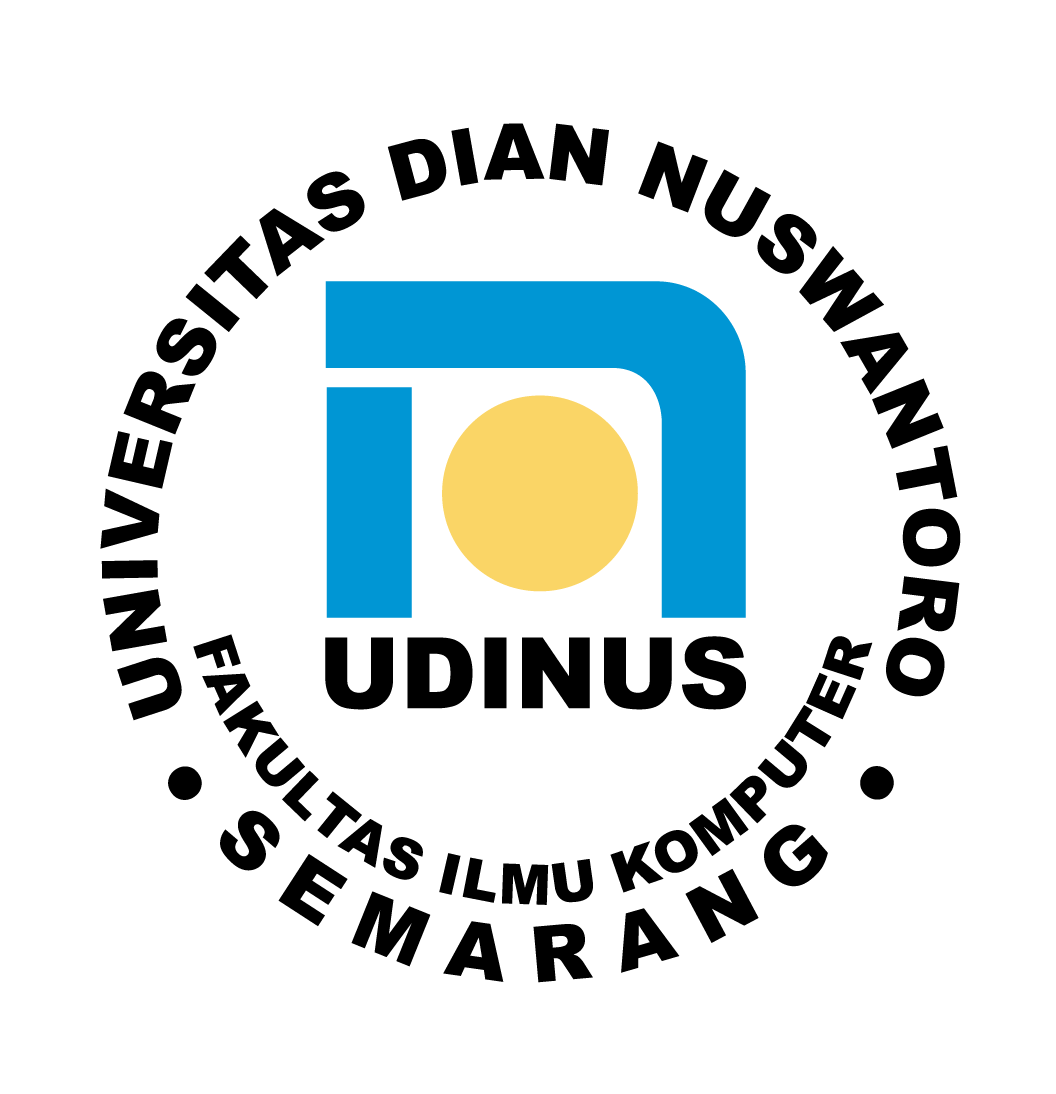 ANY QUESTIONS?